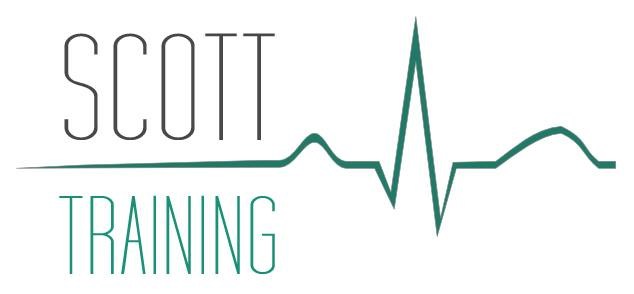 26/04/2017
For a full list of our training course please visit our website http://www.thescottpractice.co.uk
What we offer
Scott Training aims to offer outstanding health care training and also Non Clinical Training 
Scott Training is pleased to announce our training has been recognised by Health Education Yorkshire and the Humber
We aim to provide a comprehensive range of high quality, patient centred and evidence-based Primary Care Education. Our goal is to stimulate and educate healthcare staff in a supportive and friendly learning environment so that they can deliver competent and compassionate healthcare
We have training rooms at The Scott Practice and Parklands
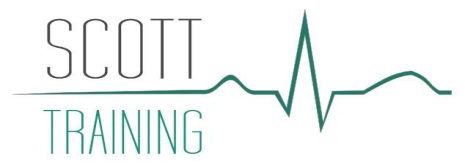 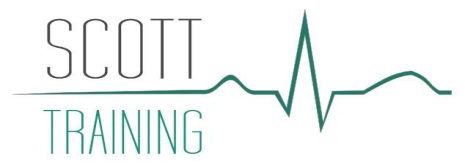 26/04/2017
For a full list of our training course please visit our website http://www.thescottpractice.co.uk
Training Courses
Nurse Target
Familial Hypercholesterolemia
Eating Disorders
Mental Health
Vac and Imms
Travel Health
Infection Control
Diabetes
Dermatology
Contraception
Respiratory
Stroke Rehab
Dementia
Many more
Nurse & HCA
Blood Test results
Venepuncture
Wound Care
ECG Updates
Injection technique
Safeguarding Children and Adults
Non Clinical
Chaperone Training
Complaints management
Managing Conflict
Medical Terminology 
Health and Safety
Confidentiality
Course prices will be found on website or agendas
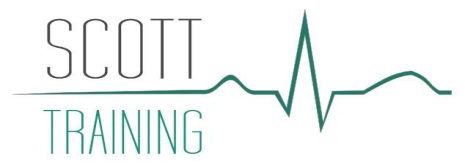 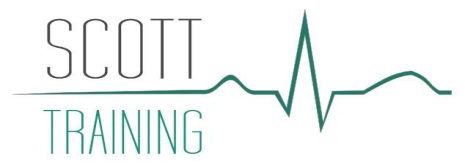 26/04/2017
For a full list of our training course please visit our website http://www.thescottpractice.co.uk
Contact details
http://www.thescottpractice.co.uk
Phone number – 01302 850 546 ext 118
E-mail – scott.training1@gmail.com
Please contact with any information you need
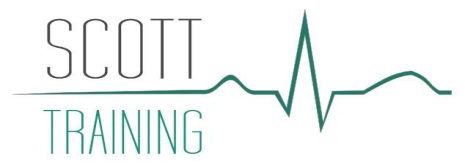 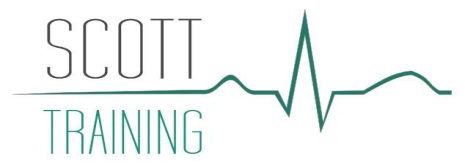 26/04/2017
For a full list of our training course please visit our website http://www.thescottpractice.co.uk